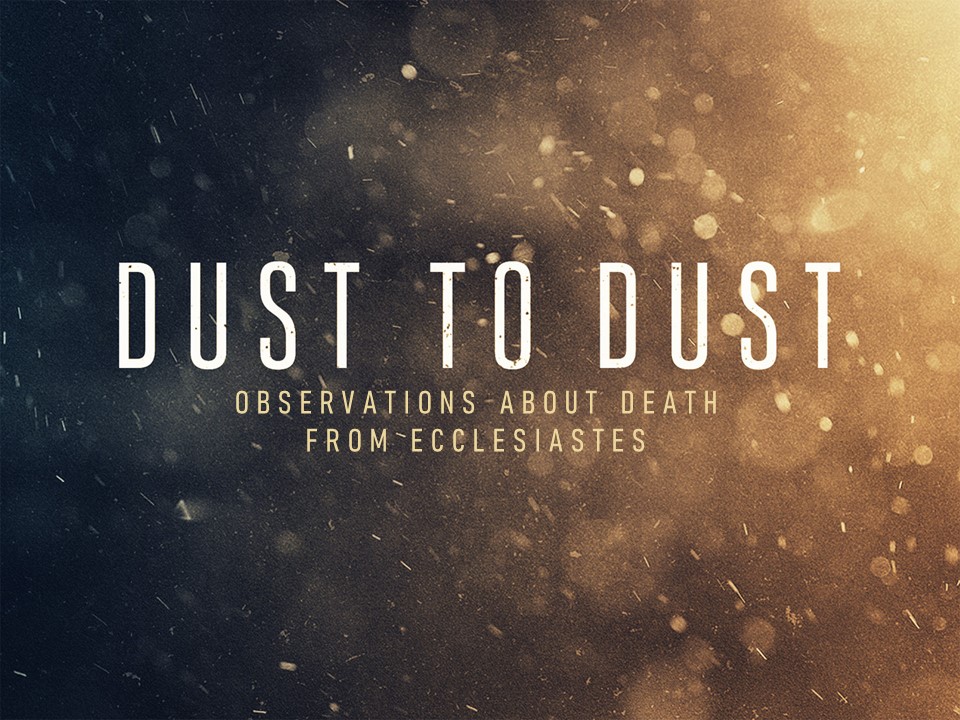 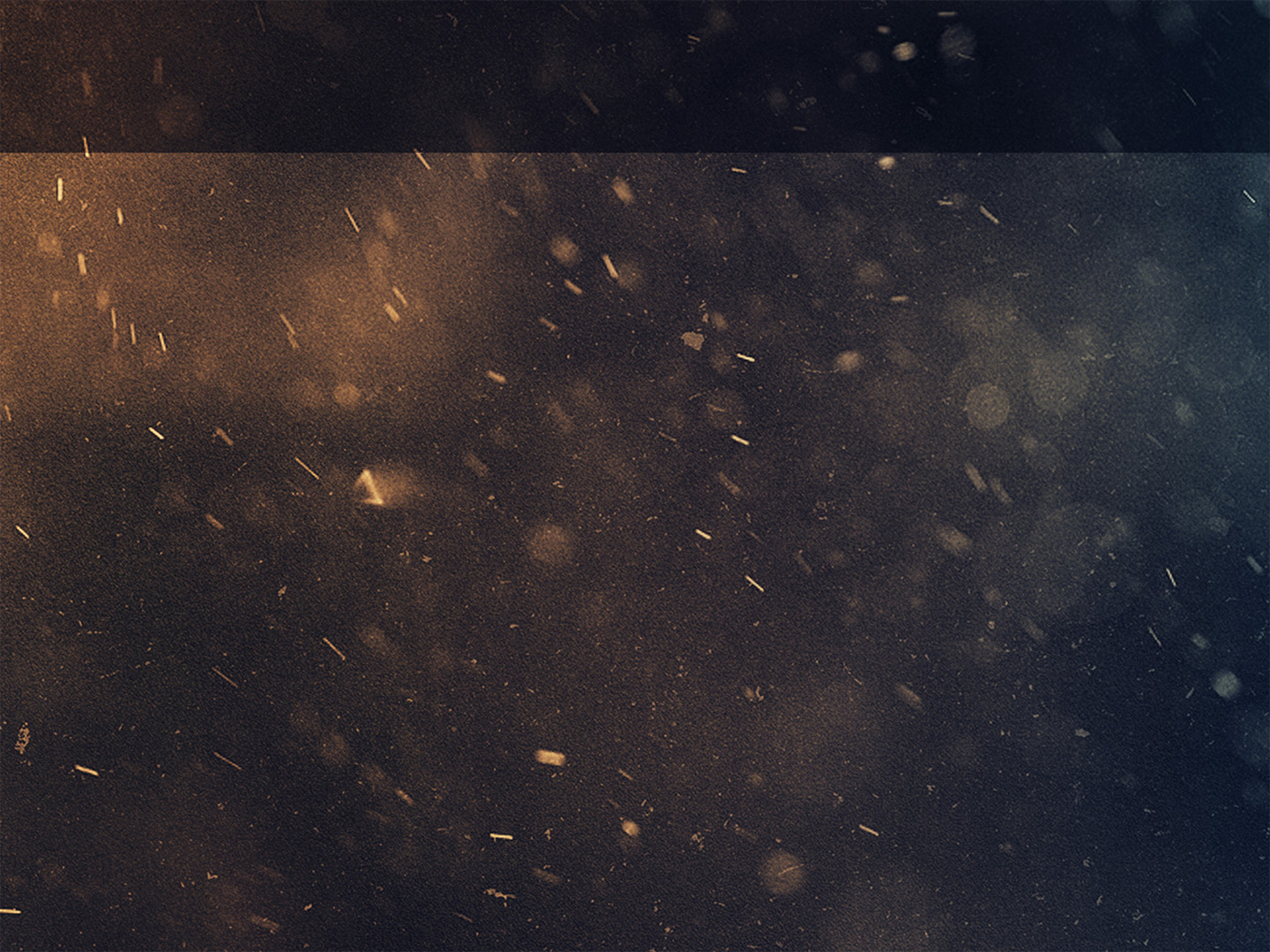 Death is Inevitable (Eccl. 3:2)

Different phases of life bring different events, including death.

It is appointed for man to die once (Heb. 9:27)

A by-product of living in a fallen world            (Genesis 3:17-19; cf. Rom. 5:12) 

We sometimes live like this isn’t true.
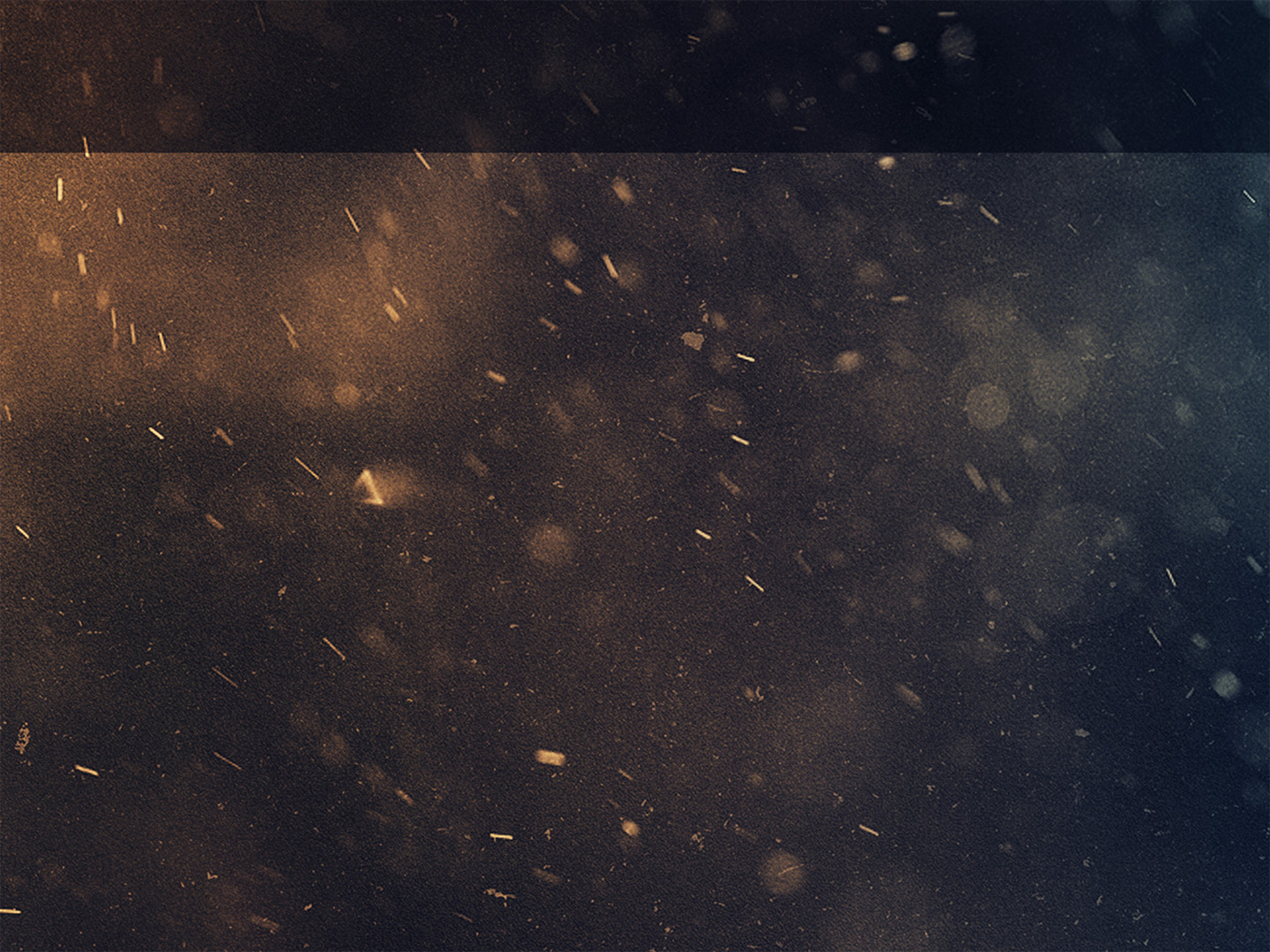 Death is No Respecter of Persons (Eccl. 9:2-3)

Death does not distinguish between…
Morality, status, influence, race, age, etc…

It is the equalizer that all will experience.
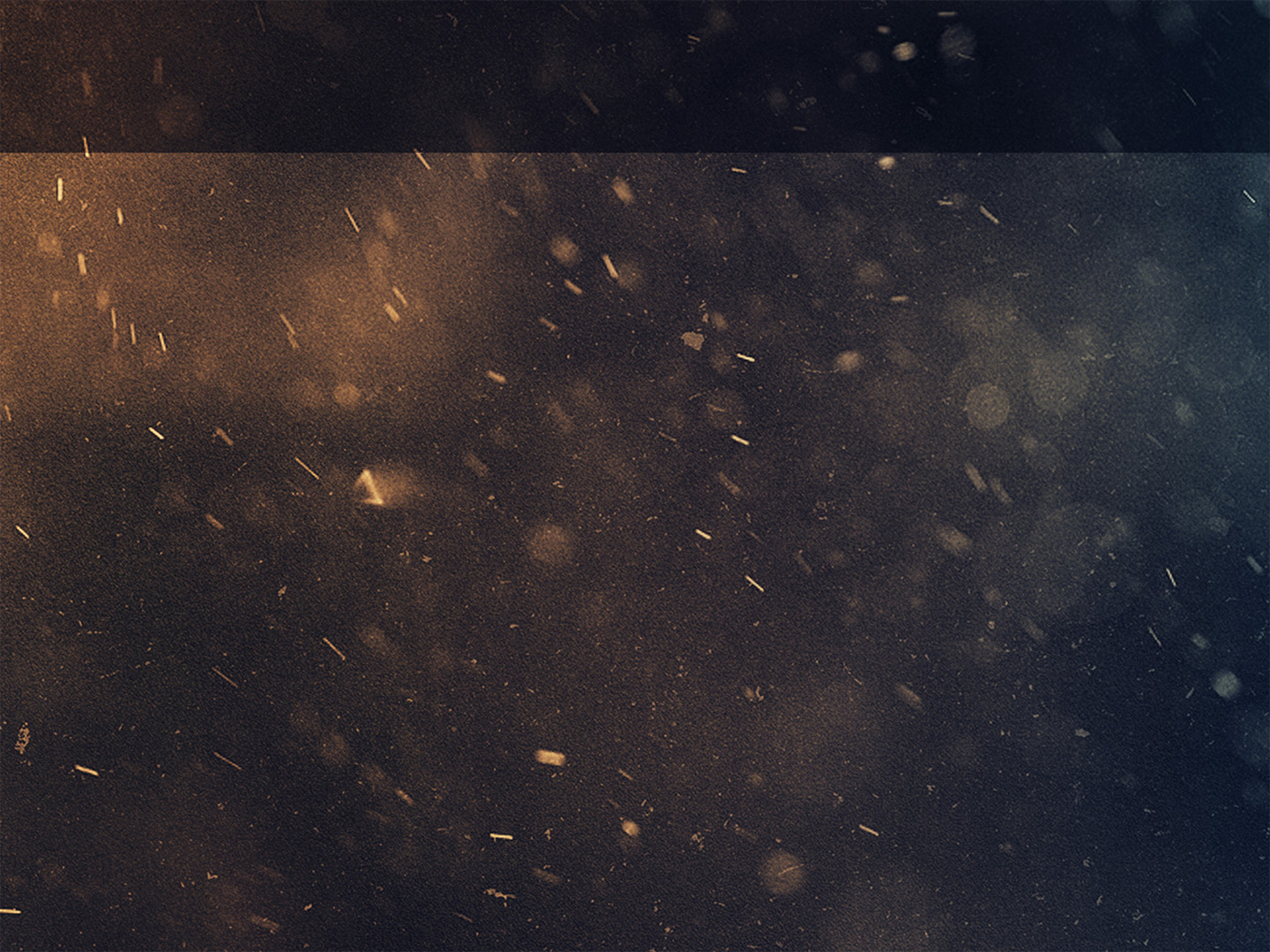 Death will come sooner than we think (Eccl. 12:1-7)

The Bible and The Brevity of Life

“they are soon gone, and we fly away.”  – Ps. 90:10

“…swifter than a weaver’s shuttle...”  – Job 7:6

“swifter than a runner…like an eagle swooping on the prey.” – Job 9:25:26

“you have made my days a few handbredths…all mankind stands as a mere breath…a man goes about as a shadow…” – Ps. 39:5-6

“you are mist that appears…and then vanishes.”      – James 4:14
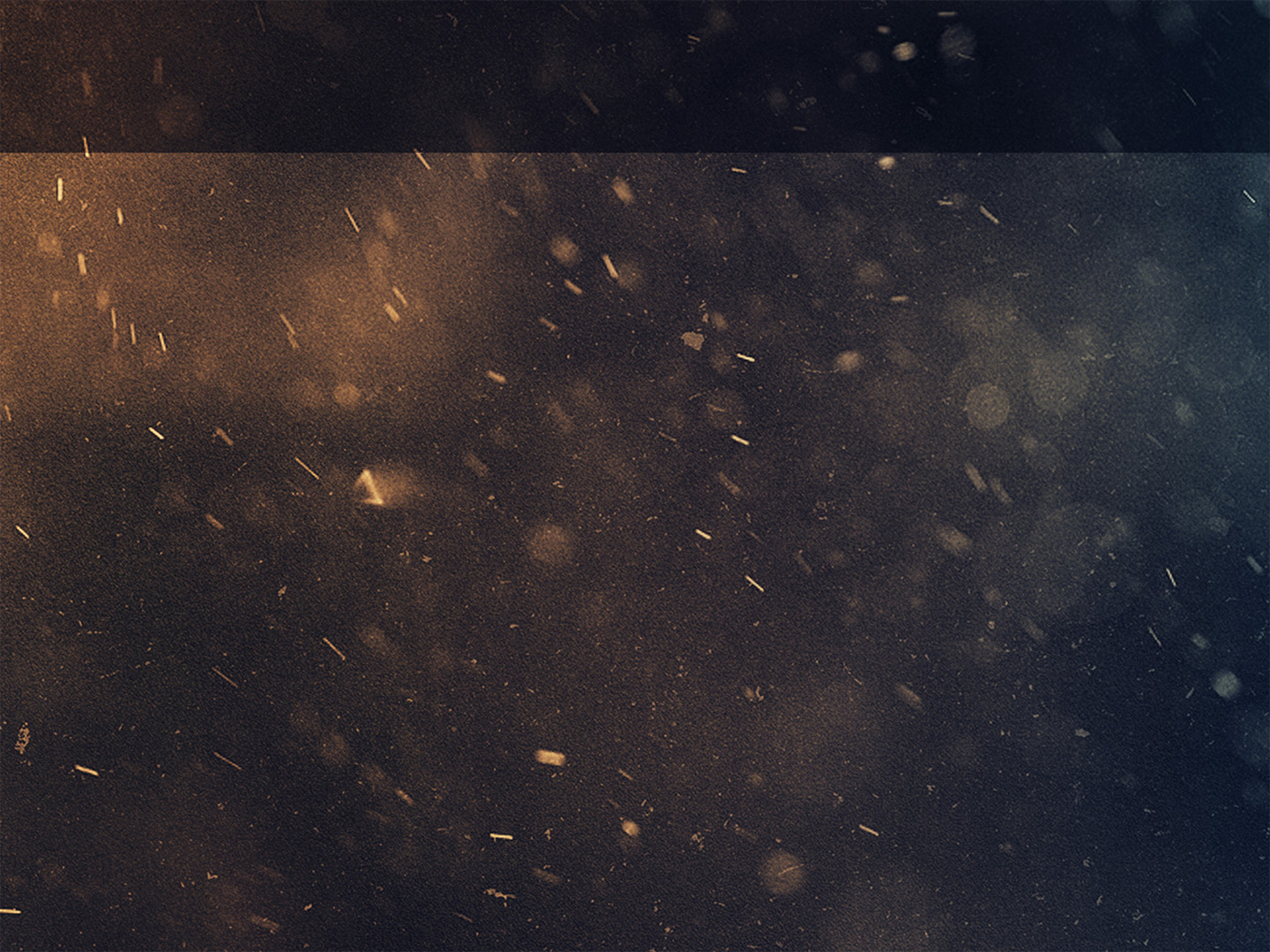 Make the Most of The Time We Still Have          (Eccl. 7:2; Ps. 90:12; Js. 4:13-17)

Who do we need to spend more time with?
Children, parents, grandparents, spouse, spiritual family? (see Eph. 5:22-33; 6:1-4; Rom. 12:10)

Who do we need to get right with?
Extend forgiveness                                        (Eph. 4:31-32; Matt. 18:21-22)
Seek forgiveness (James 5:15; 1 Jn. 1:9)
A Christian should always seek healthy, peaceful relationships (Rom. 12:18)
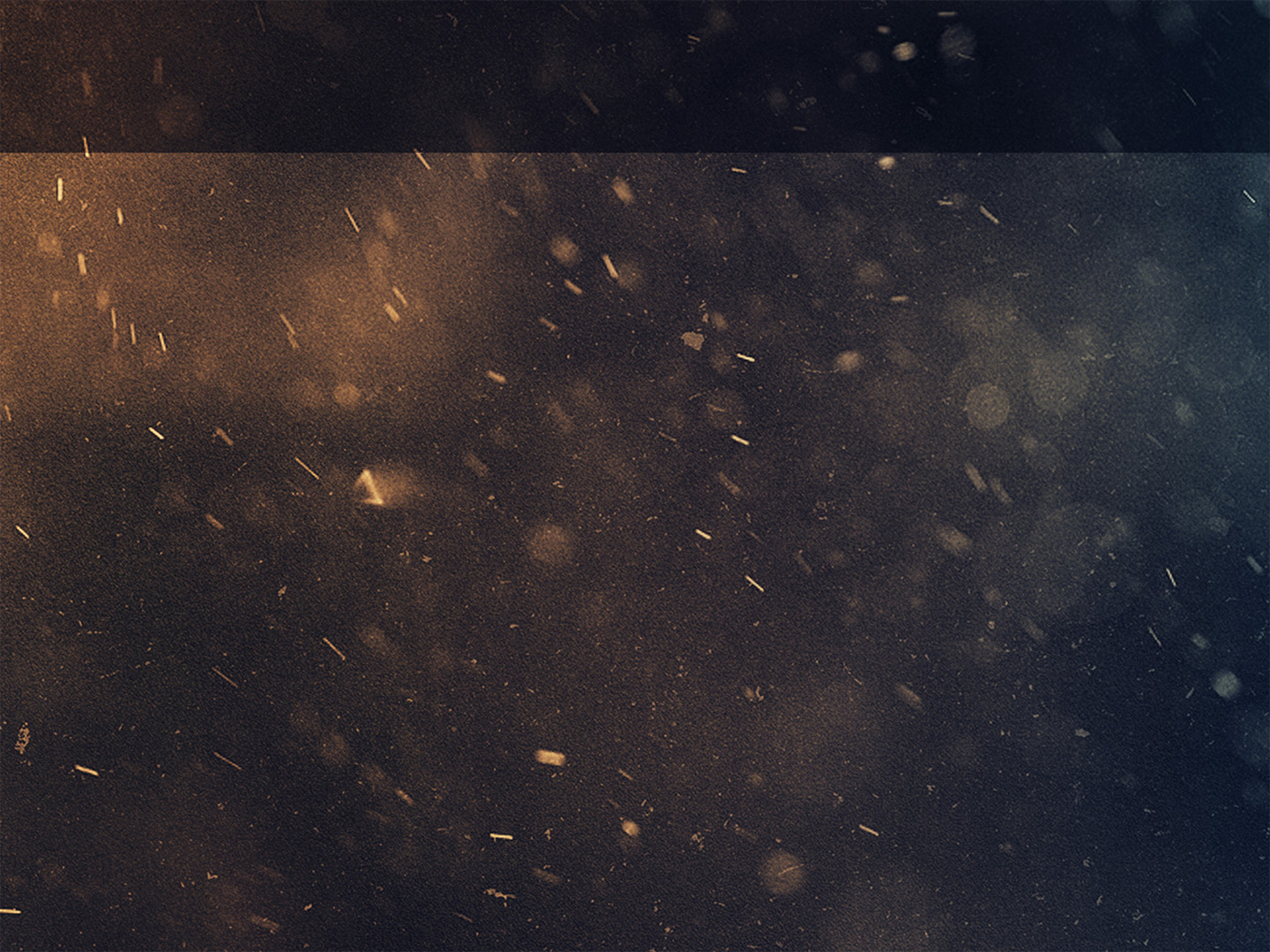 Don’t wait to get right with the Lord

Eccl. 12:13; Heb. 9:27-28; Matt. 7:21-23; 
25:31-46; 2 Cor. 5:10
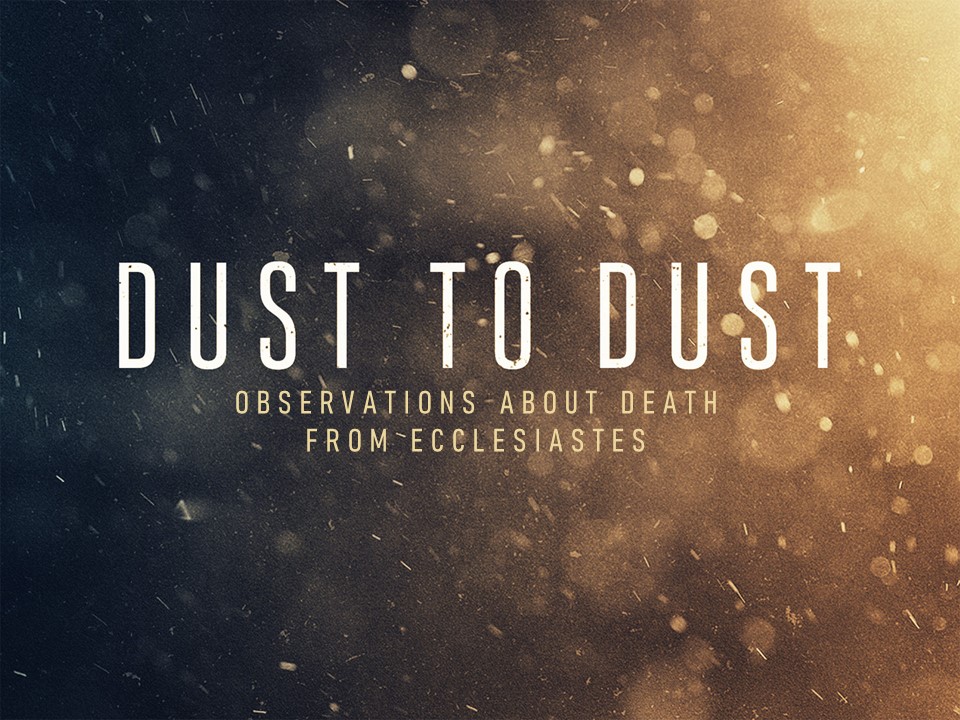 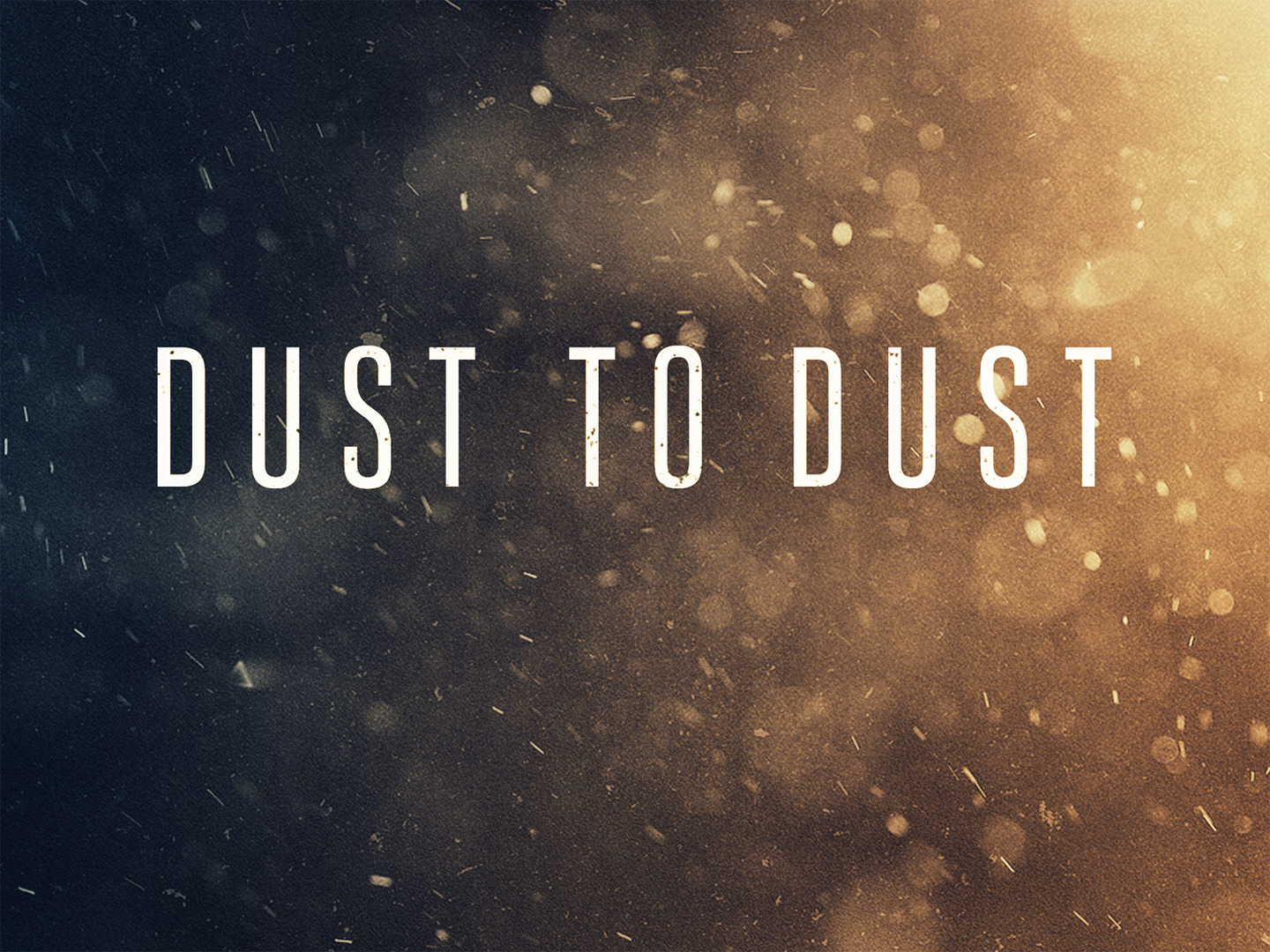 OBSERVATIONS ABOUT DEATH 
FROM ECCLESIASTES